ESCUELA SUPERIOR POLITÉCNICA DEL LITORAL





Facultad de Ingeniería Eléctrica y Computación

“CURSO/TALLER: ENSAMBLAJE, MANTENIMIENTO Y REVISIÓN DE PC´S. UNA ALTERNATIVA DE TRABAJO PARA LAS ZONAS URBANO MARGINALES”

INFORME DE PRÁCTICA COMUNITARIA DE GRADUACIÓN
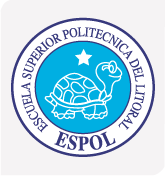 Previa a la Obtención del Título de:
INGENIERO EN ELECTRÓNICA Y TELECOMUNICACIONES

Presentado por:
Jorge Luis Macías Coello

Guayaquil- Ecuador
2009
RESUMEN
El Curso/Taller Ensamblaje, Mantenimiento y Revisión de PC´s, nace orientado hacia el desarrollo de pequeños sectores.

Brinda  oportunidad a comunidades fuera de la urbe, de desarrollar una actividad laboral.

Permite proveerse de manera independiente, de un ingreso económico, convirtiéndolos en entes productivos de la sociedad.
INTRODUCCIÓN
Este proyecto se enmarca dentro de la misión de la ESPOL que expresa: “Formar profesionales con altos valores morales, éticos, SOCIALES…..”.
  
Respaldado por 
	ESPOL - Departamento de Vínculos con la Comunidad
	Centro Polifuncional Municipal ZUMAR, centro que acoge el proyecto 
	Ubicaciòn - Bastión Popular 
	Ciudadelas aledañas - Mucho Lote, Villa España.
FASE I
FACTORES MOTORES DEL PROYECTO
Actualmente, sistemas tradicionales de organización del trabajo han cambiado rápidamente
Las empresas ya no son fijas, sino nómadas. Van de un lugar a otro, buscando países o lugares “comprensivos”;
Formas de trabajo no sujetas a presencia física;
Tercerización de las actividades económicas.
Porcentajes Población Ocupada Nacional según sectores(urbano-rural).
FASE II
ESTRUCTURA DEL PROYECTO
Objetivo General

	Brindar una habilidad intelectual, que no necesite espacio físico, que haga uso de la menor cantidad de equipos e instrumentos; y que sea capaz de proveer, de manera independiente, un beneficio o ingreso económico a las personas que habitan los sectores urbano-marginales.
Objetivos del Curso
Instruir acerca del mundo de los ordenadores
Desarrollar destrezas de ensamblaje de computadores
Instruir acerca de los componentes internos y externos del computador.
Crear habilidades para la detección de problemas en los ordenadores.
Desarrollar técnicas de implantación de soluciones a problemas encontrados en un ordenador.
Crear hábitos de prevención en los capacitados para mantener en óptimas condiciones sus  PC`s.
Especificaciones Logísticas
Duración de 462 horas 

Clases fueron dictadas en lugar asignado por la Dirección del Centro Polifuncional Municipal ZUMAR.

Equipos requeridos para la capacitación como computadores, multímetros, cautines, regletas, reguladores, impresoras, desarmadores, entre otros, fueron bienes facilitados por el estudiante instructor del Proyecto.
Especificaciones Académicas
Labores académicas  impartidas en 8 semanas (2 MESES).

Primer MES destinado a la instrucción referente al HARDWARE del ordenador.

Segundo MES, se llevó a cabo la capacitación en el ámbito de SOFTWARE
FASE III
DIFUSIÓN, INSCRIPCIÓN,SELECCIÓN DE PROSPECTOS.
Postulantes- cupo de aspirantes a participar 24 PERSONAS

Grupos – 3 equipos de 8 personas

Ordenadores – 4 màquinas disponibles
Inscripciones
Semana del 13 al 17 de Julio 
Ùnico requisito para la inscripción, Ciclo Básico de Educación Secundaria
Luego de haber sido inscrito, prueba de aptitud, 
Número de inscritos 30 PERSONAS
Pruebas de Aptitud
6 y 7 de Agosto del presente año.

Constaba de 3 áreas: Destrezas y Habilidades manuales, Lógica; y Análisis e Inferencia de Conectores.

Valor Pruebas 50 puntos cada una.

Aprobación 50% del score total.

Las pruebas receptadas ascendieron a un total de 33.
Colocando Chips en Sockets
Atornillando cables a cajetín telefónico
MESA 2
INGRESO
MESA 1
MESA CON KITS DE HERRAMIENTAS PARA CADA GRUPO
MESA 3
MESA 4
BODEGA
MESA INSTRUCTOR
BAÑO
Acondicionamiento del Área de trabajo
FASE IV
PROCESO DE CLASES
Inicio de clases- 24 de Agosto 

Asistiencia  21 estudiantes.

Avances – semanales

Matriz de comparación- diagnóstico inicial y final-17 pruebas
TABULACIÓN DIAGNÓSTICO INICIAL
TABULACIÓN DIAGNÓSTICO FINAL
CURVA COMPARATIVA ENTRE ESTADO INICIAL Y FINAL DE LOS ESTUDIANTES
ANTES
DESPUES
Mes de Hardware
El mes de hardware,  parte física del computador, se llevó a cabo sin observaciones importantes. 

Dentro del contenido de Hardware se revisó todo acerca de los componentes internos del PC,  adquisición de nuevas partes
Mes de Hardware
Mes de Software
Programas
Sistema Operativo
Antivirus
Mantenimiento
Clausura del Proyecto
Resultados
Al término del proyecto se obtuvieron los siguientes resultados:
20 Personas capacitadas para desarrollar la habilidad aprendida como actividad laboral independiente.
Se produjo una deserción de 4 estudiantes, producto de las faltas a clases o en otros casos a compromisos externos que les impidieron concluir el curso.
Resultados
De acuerdo a la gráfica arrojada por las pruebas de Diagnósticos Inicial y Final, se obtuvo un crecimiento efectivo del conocimiento cercano al 80%, y en ella claramente se observa que la curva de Diagnóstico Inicial esta casi contrapuesta a la Curva de Diagnóstico Final, indicando un cambio significativo en la parte cognitiva de los estudiantes.
Resultados
El crecimiento cognitivo no presenta un incremento del 100% por cuanto ciertos estudiantes, requieren aún un poco más de práctica .

Los participantes del módulo acuerdan en la importancia de este curso, por su alto grado de aporte técnico que les permitirá desarrollar actividades que generen ahorro y sustento económico.
RECOMENDACIONES
Establecer una lista de temas de mayor complejidad dentro de la capacitación, con el afán de realizar pruebas direccionadas a estimar el tiempo de aprendizaje requerido para capacitar a los estudiantes en dicho ámbito.
RECOMENDACIONES
Que el proyecto de capacitación cuente con al menos un Instructor extra que facilite la colaboración en el aula de clases al momento de resolver problemas
RECOMENDACIONES
Extender por lo menos a 10 semanas el proceso de 8 semanas previamente realizado por la fuerte necesidad de consolidar conocimientos mediante práctica.

Incluir luego de la finalización del curso una semana de instrucción de negocios, por parte de otro instructor con el objetivo de complementar su tentativa de negocio y poder administrarla de manera prudente y visionaria
Agradecimiento a Dios por ser el motor e iluminación de mi vida
Gratitud hacia mis padres luminarias y pilares de mi recorrido
Incontables Gracias  hacia mis Maestros Universitarios, colaboradores acérrimos en mi desarrollo profesional.